Colégio Prevest – CENTRO

Mony Iaslyn, Luiza Justiniano e Natália Manzi;
Turma: 1° C
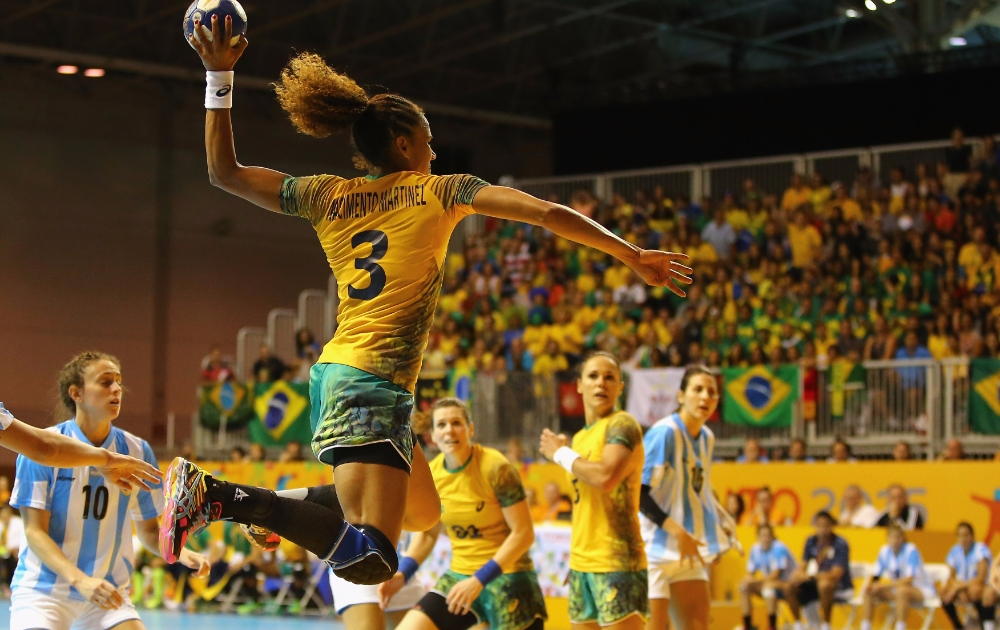 Seleção Brasileira de Handebol- 2016
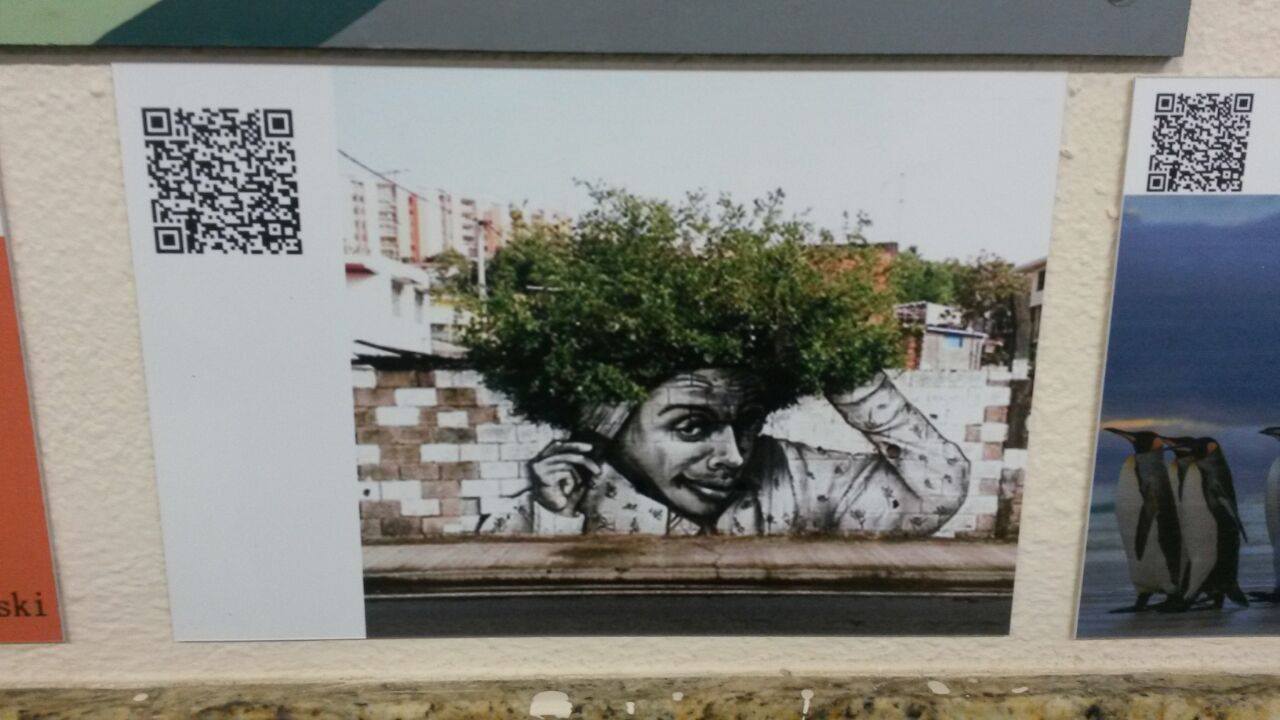 Quadro Projeto Conexões
Durante as Olimpíadas nota-se diversas manifestações que fortalecem e disseminam culturas, nos quais destacamos o movimento de aceitação do cabelo e cultura afro, que tomou uma voz quando as jogadoras da seleção brasileira de handebol feminino  assumiram seus cabelos naturais. 

    O empoderamento negro serve como uma resposta e um posicionamento perante aos anos de repressão e preconceito que obriga até hoje todo um povo a se integrar  ao padrão de beleza específico.

     Apesar do persistente preconceito, é possível visualizar o esporte como um porta voz da aceitação e respeito mutuo que demostra a diversidade bela que compõe o Brasil.